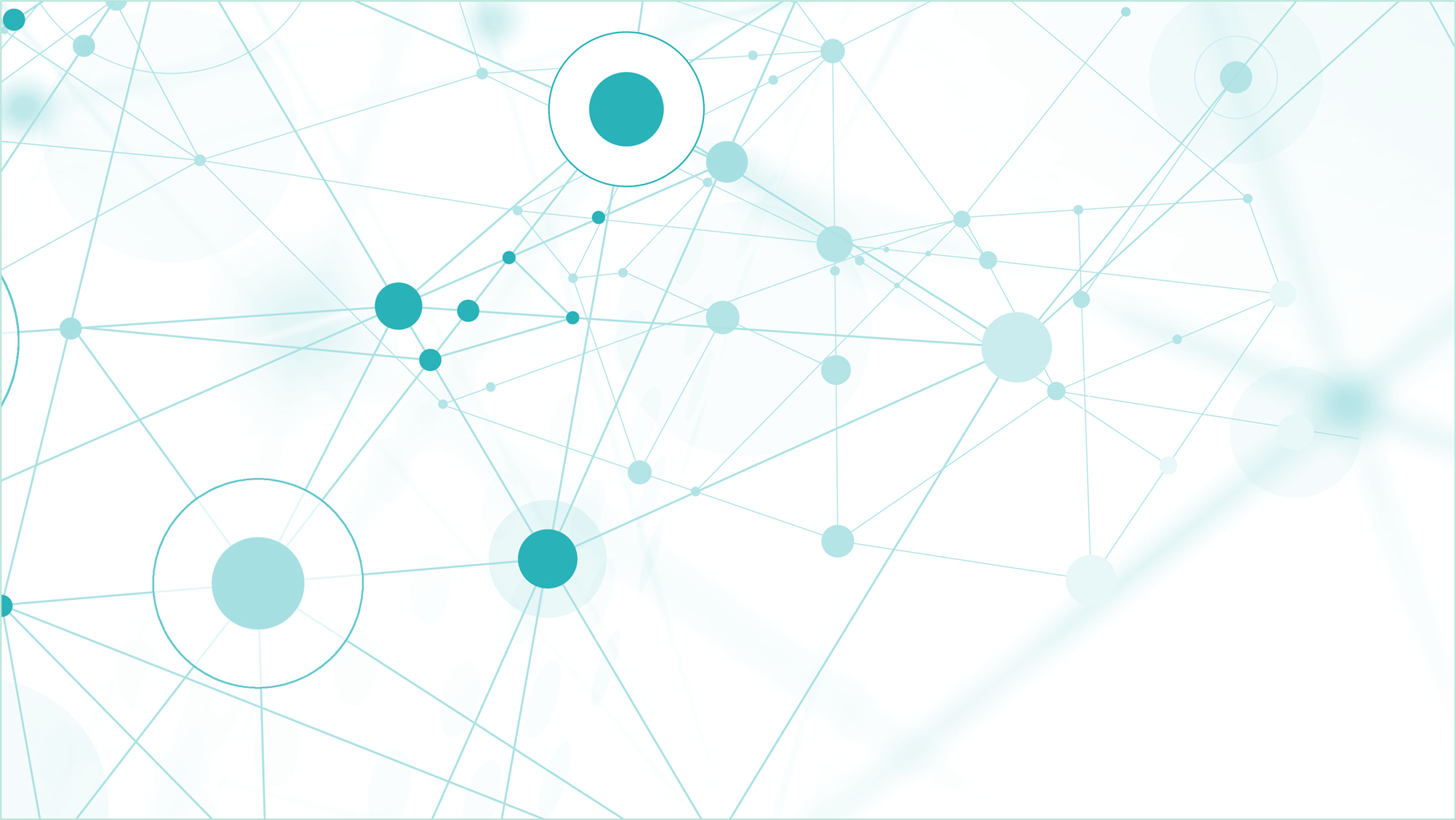 RAPPORTOPROVE INVALSI 2022
Scuola primaria
Nome Istituzione scolastica
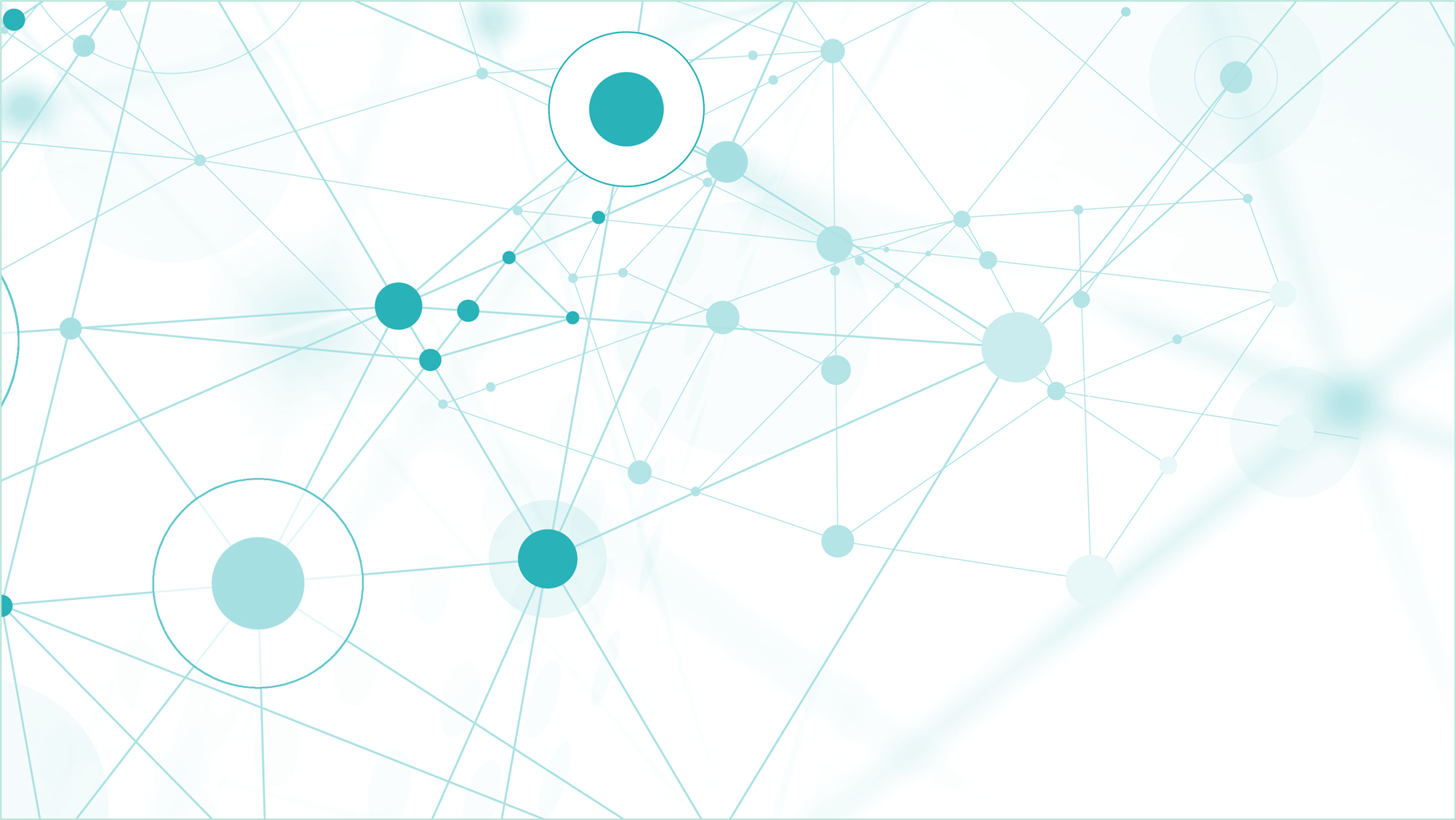 Punteggi generali – Classi seconde - Italiano
(vedi Rilevazioni nazionali INVALSI Punteggi Generali 
- Tavola 1A Italiano)
[Speaker Notes: Domande guida

In quali prove la scuola ha risultati inferiori alla media provinciale? In quali prove invece la scuola ha risultati sopra la media? 
Come si posizionano i punteggi medi della scuola rispetto ai punteggi medi delle scuole del Nord est e dell’Italia? 
Vi sono particolari differenze di punteggio tra le classi nella stessa prova? 
Se ci sono differenze, come potrebbero spiegarsi? Eventuali disparità di punteggio sono concentrate in alcuni plessi, indirizzi o sezioni? 
I punteggi medi degli studenti risentono in maniera significativa delle seguenti variabili: genere, origine?
Vi sono particolari differenze di punteggio della stessa classe tra le diverse prove?]
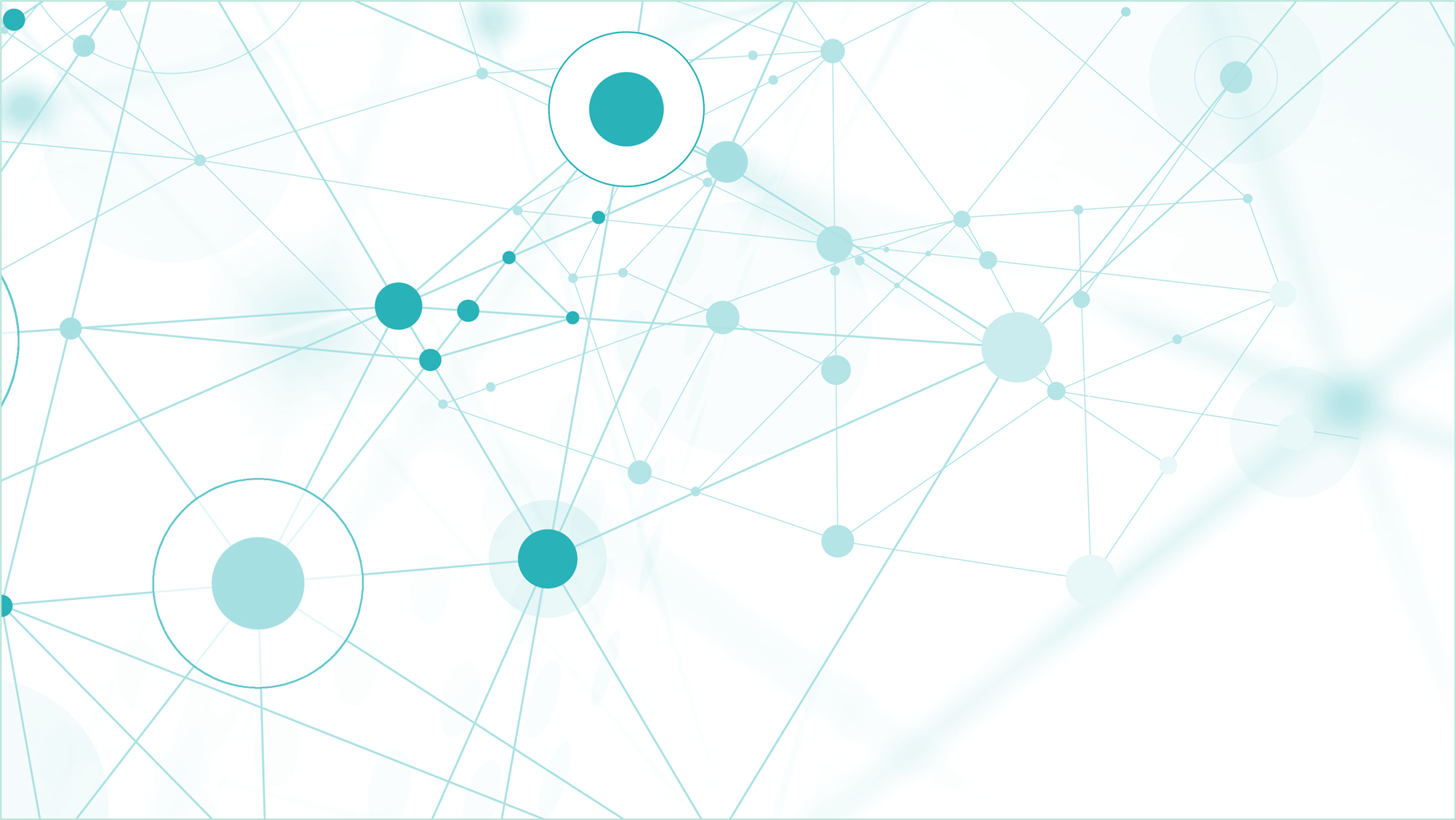 Punteggi generali – Classi seconde - Matematica
(vedi Rilevazioni nazionali INVALSI
Punteggi Generali 
- Tavola 1B Matematica)
[Speaker Notes: In quali prove la scuola ha risultati inferiori alla media provinciale? In quali prove invece la scuola ha risultati sopra la media? 
Come si posizionano i punteggi medi della scuola rispetto ai punteggi medi delle scuole del Nord est e dell’Italia? 
Vi sono particolari differenze di punteggio tra le classi nella stessa prova? 
Se ci sono differenze, come potrebbero spiegarsi? Eventuali disparità di punteggio sono concentrate in alcuni plessi, indirizzi o sezioni? 
I punteggi medi degli studenti risentono in maniera significativa delle seguenti variabili: genere, origine?
Vi sono particolari differenze di punteggio della stessa classe tra le diverse prove?]
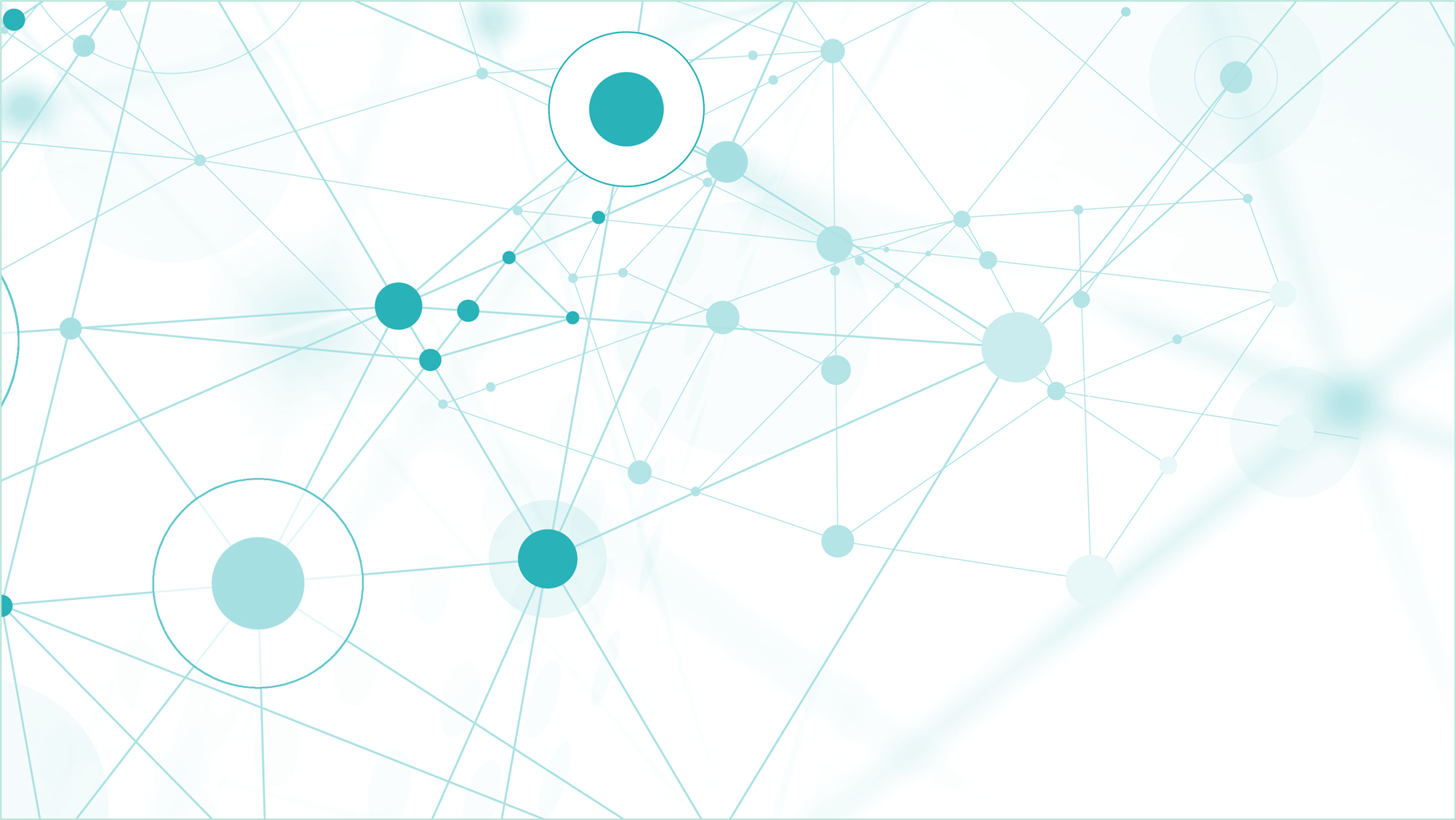 Risultati a colpo d’occhio – Classi seconde - Italiano
(vedi documento «Suggerimenti e spunti per la lettura dei dati INVALSI» 
Figura 1 Distribuzione per categorie 
- grafico a colonne)
[Speaker Notes: Qual è la distribuzione degli studenti nelle categorie di punteggio?]
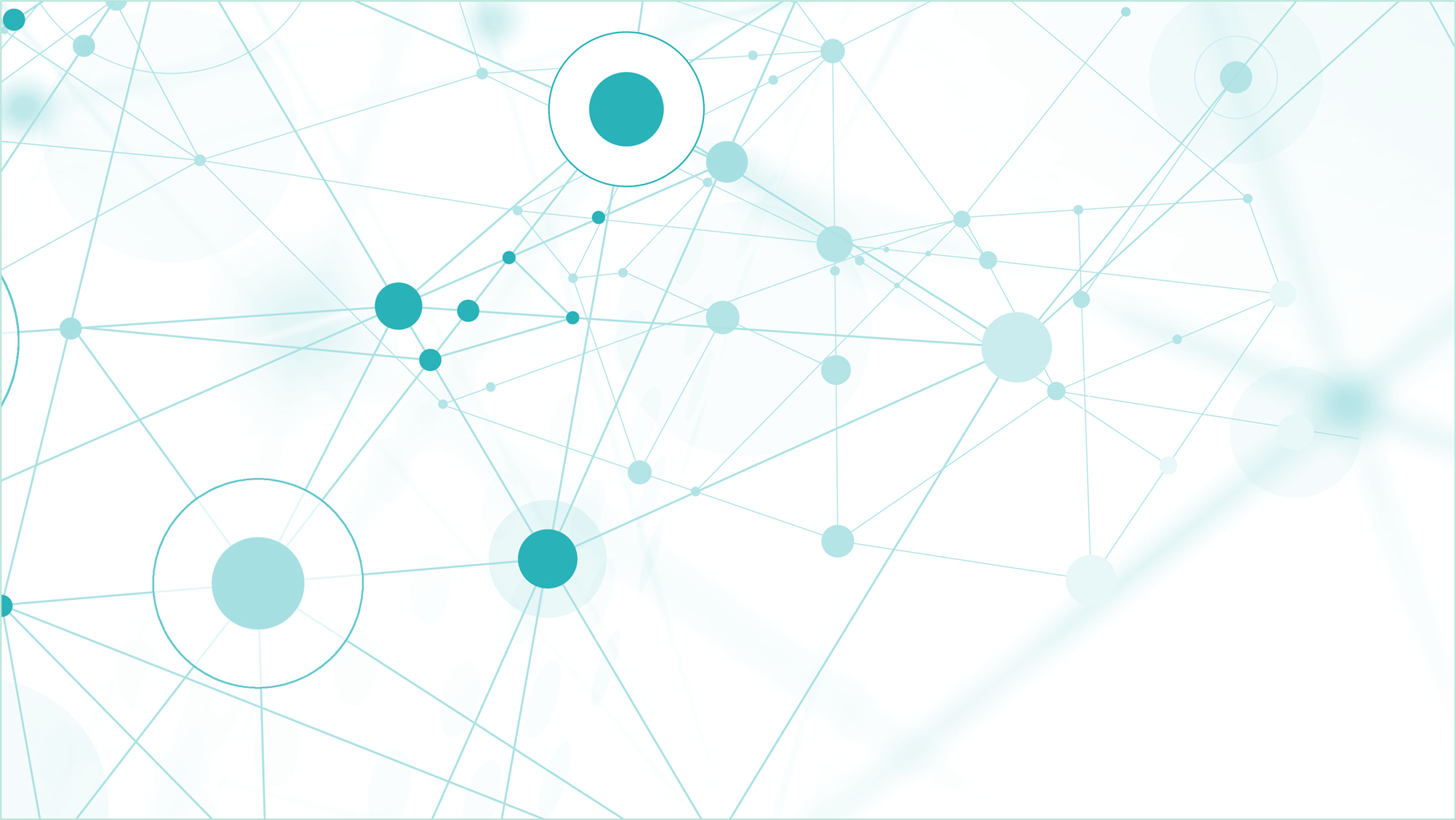 Risultati a colpo d’occhio – Classi seconde - Matematica
(vedi documento «Suggerimenti e spunti per la lettura dei dati INVALSI» 
Figura 1 Distribuzione per categorie 
- grafico a colonne)
[Speaker Notes: Qual è la distribuzione degli studenti nelle categorie di punteggio?]
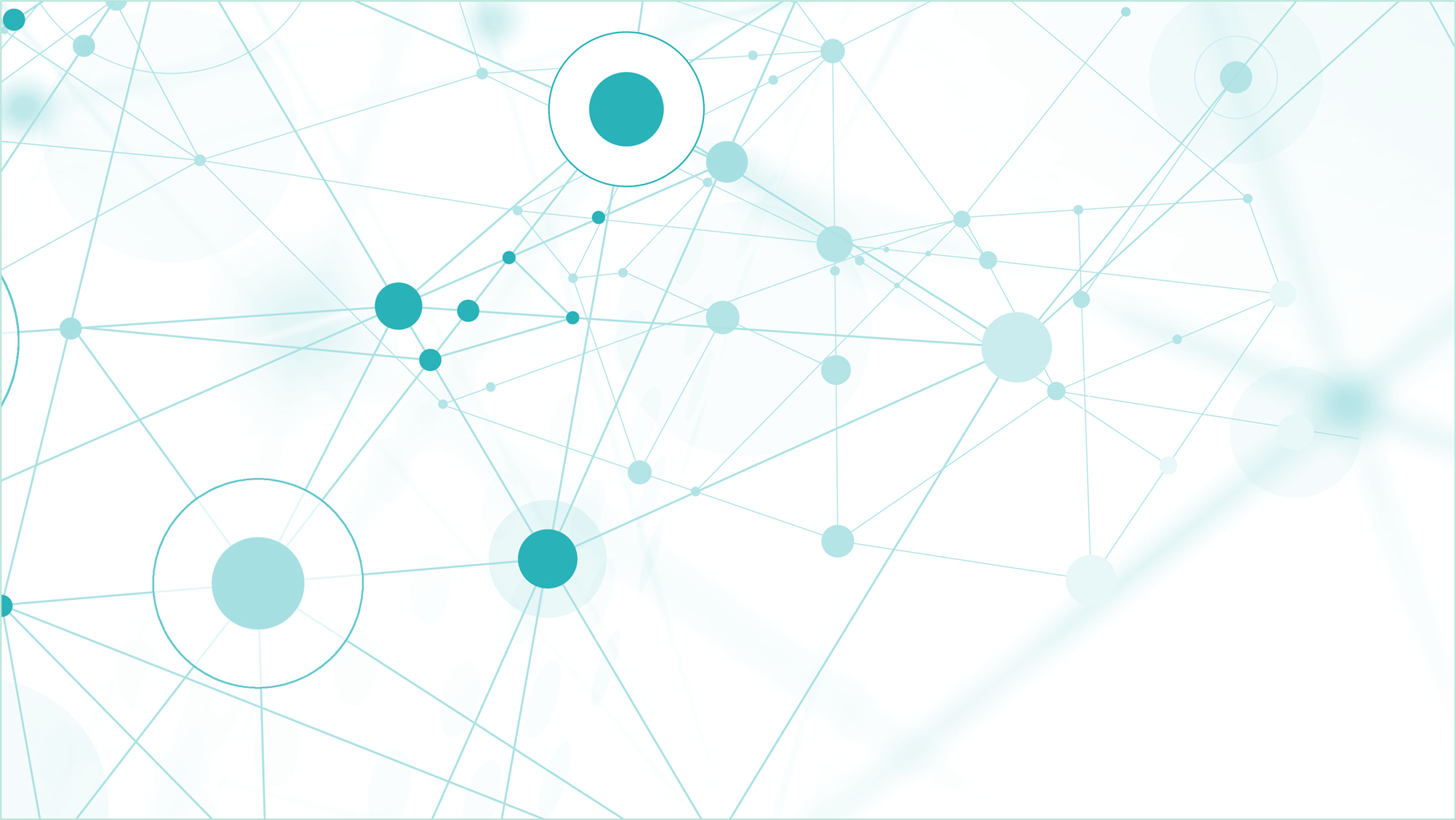 Grafici prova di Italiano – Classi seconde
(vedi Rilevazioni nazionali INVALSI 
Grafici prova di Italiano 
- Risultato complessivo)
[Speaker Notes: Vi sono particolari differenze di punteggio tra le classi nella stessa prova?]
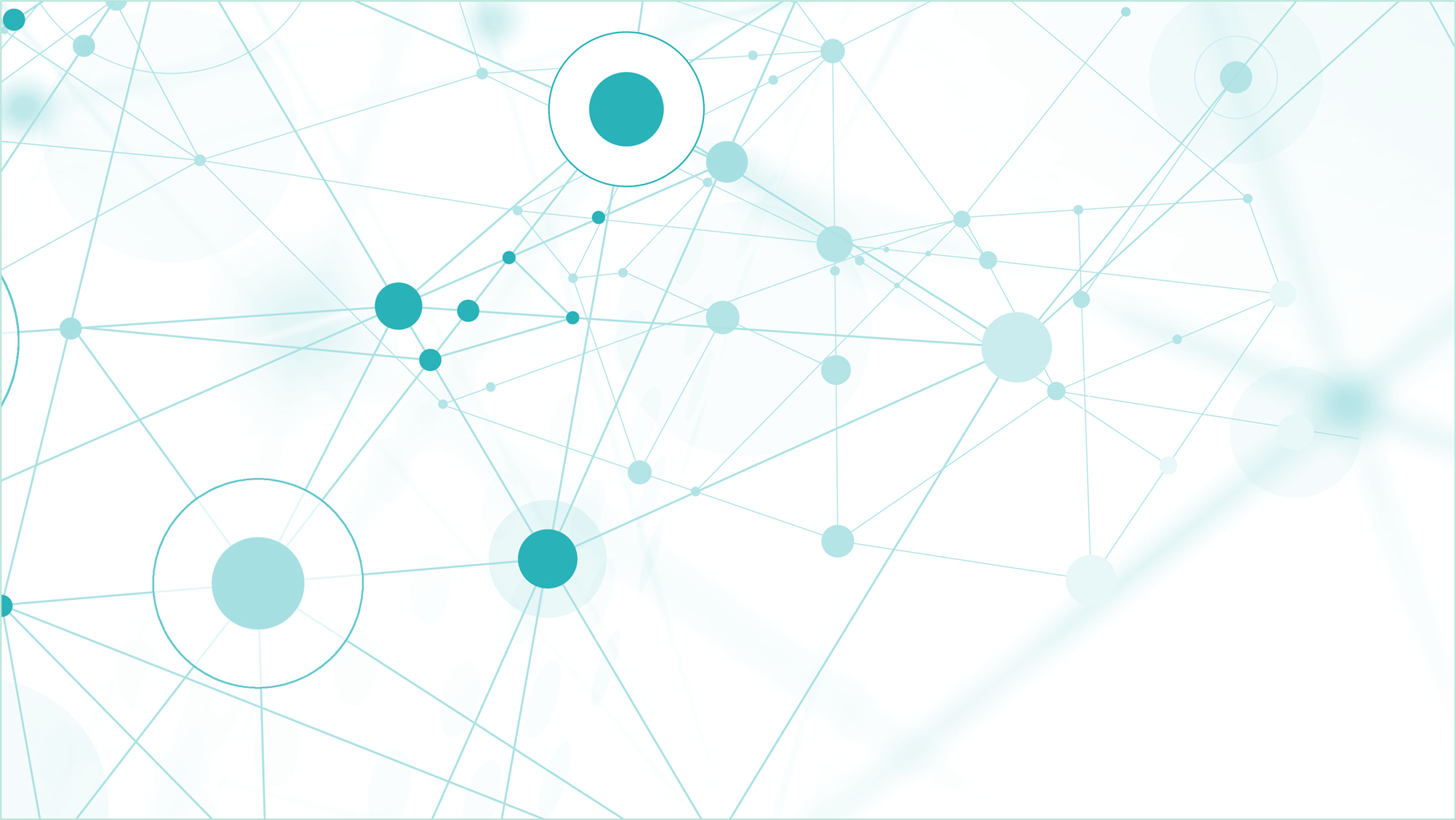 Grafici prova di Matematica – Classi seconde
(vedi Rilevazioni nazionali INVALSI
Grafici prova di Matematica 
- Risultato complessivo)
[Speaker Notes: Vi sono particolari differenze di punteggio tra le classi nella stessa prova?]
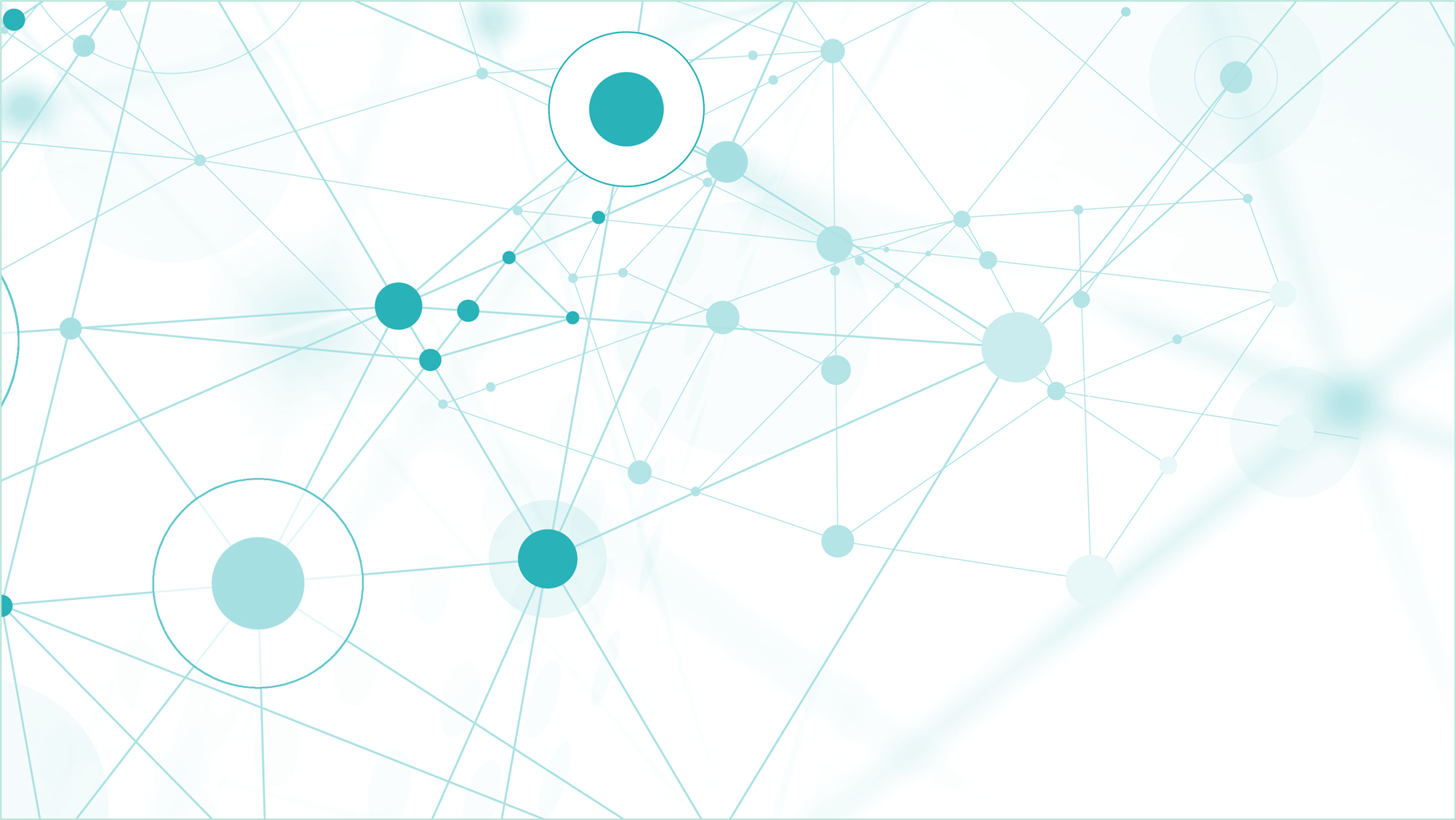 Punteggi generali – Classi quinte - Italiano
(vedi Rilevazioni nazionali INVALSI Punteggi Generali 
- Tavola 1A Italiano)
[Speaker Notes: In quali prove la scuola ha risultati inferiori alla media provinciale? In quali prove invece la scuola ha risultati sopra la media? 
Come si posizionano i punteggi medi della scuola rispetto ai punteggi medi delle scuole del Nord est e dell’Italia? 
Vi sono particolari differenze di punteggio tra le classi nella stessa prova? 
Se ci sono differenze, come potrebbero spiegarsi? È ad esempio differente il background familiare mediano degli studenti tra le classi? Eventuali disparità di punteggio sono concentrate in alcuni plessi, indirizzi o sezioni? 
Vi sono particolari differenze di punteggio della stessa classe tra le diverse prove? 
Qual è la differenza nei risultati rispetto alle classi/scuole con background familiare simile? 
I punteggi medi degli studenti risentono in maniera significativa delle seguenti variabili: genere, origine?]
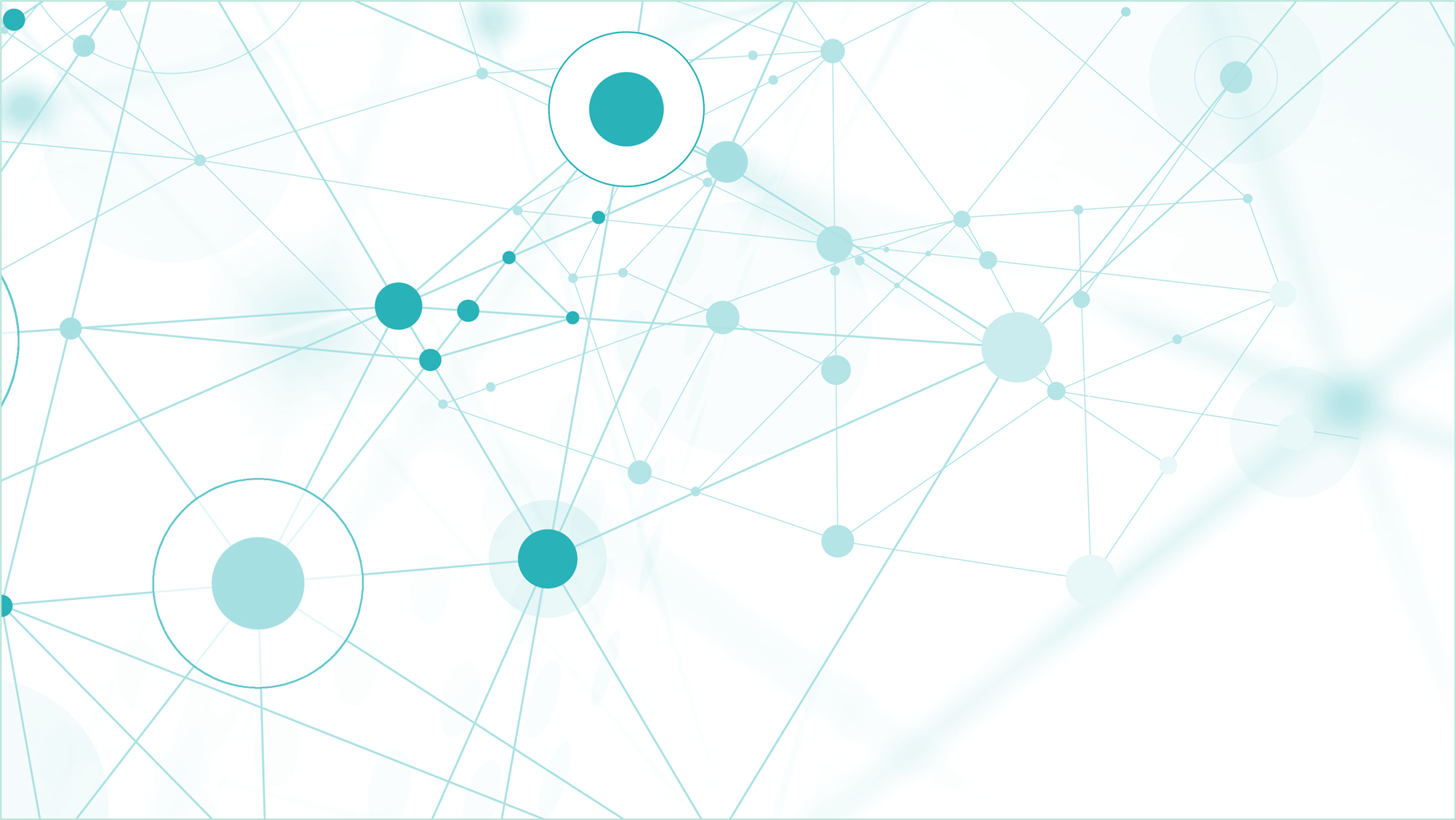 Punteggi generali – Classi quinte - Matematica
(vedi Rilevazioni nazionali INVALSI Punteggi Generali
- Tavola 1B Matematica)
[Speaker Notes: Domande guida

In quali prove la scuola ha risultati inferiori alla media provinciale? In quali prove invece la scuola ha risultati sopra la media? 
Come si posizionano i punteggi medi della scuola rispetto ai punteggi medi delle scuole del Nord est e dell’Italia? 
Vi sono particolari differenze di punteggio tra le classi nella stessa prova? 
Se ci sono differenze, come potrebbero spiegarsi? È ad esempio differente il background familiare mediano degli studenti tra le classi? Eventuali disparità di punteggio sono concentrate in alcuni plessi, indirizzi o sezioni? 
Vi sono particolari differenze di punteggio della stessa classe tra le diverse prove? 
Qual è la differenza nei risultati rispetto alle classi/scuole con background familiare simile? 
I punteggi medi degli studenti risentono in maniera significativa delle seguenti variabili: genere, origine?]
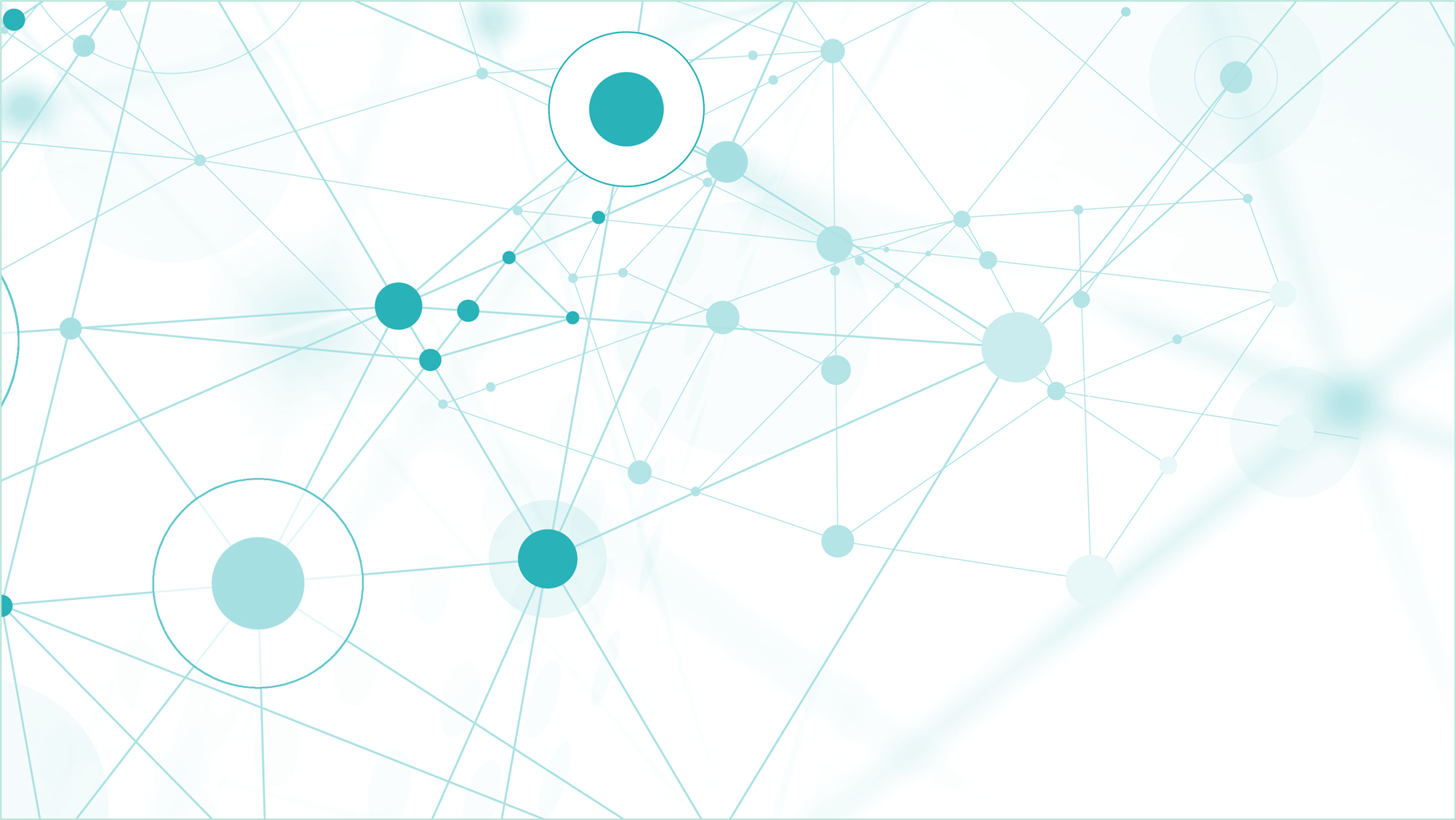 Punteggi generali – Classi quinte – Inglese Reading
(vedi Rilevazioni nazionali INVALSI Punteggi Generali
- Tavola 1C Inglese Reading)
[Speaker Notes: In quali prove la scuola ha risultati inferiori alla media provinciale? In quali prove invece la scuola ha risultati sopra la media? 
Come si posizionano i punteggi medi della scuola rispetto ai punteggi medi delle scuole del Nord est e dell’Italia? 
Vi sono particolari differenze di punteggio tra le classi nella stessa prova? 
Se ci sono differenze, come potrebbero spiegarsi? È ad esempio differente il background familiare mediano degli studenti tra le classi? Eventuali disparità di punteggio sono concentrate in alcuni plessi, indirizzi o sezioni? 
Vi sono particolari differenze di punteggio della stessa classe tra le diverse prove? 
Qual è la differenza nei risultati rispetto alle classi/scuole con background familiare simile?]
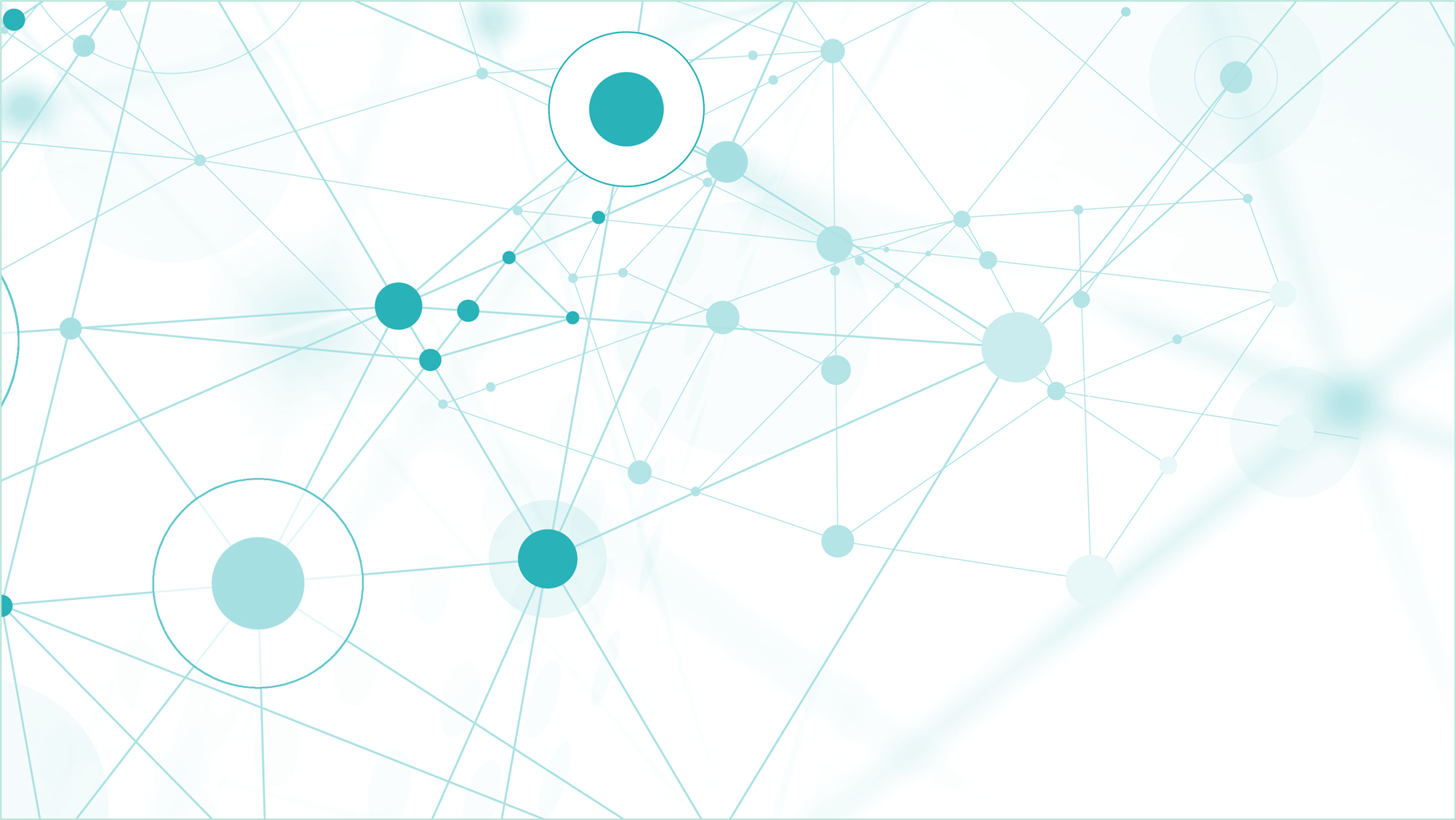 Punteggi generali – Classi quinte – Inglese Listening
(vedi Rilevazioni nazionali INVALSI Punteggi Generali
- Tavola 1D Inglese Listening)
[Speaker Notes: In quali prove la scuola ha risultati inferiori alla media provinciale? In quali prove invece la scuola ha risultati sopra la media? 
Come si posizionano i punteggi medi della scuola rispetto ai punteggi medi delle scuole del Nord est e dell’Italia? 
Vi sono particolari differenze di punteggio tra le classi nella stessa prova? 
Se ci sono differenze, come potrebbero spiegarsi? È ad esempio differente il background familiare mediano degli studenti tra le classi? Eventuali disparità di punteggio sono concentrate in alcuni plessi, indirizzi o sezioni? 
Vi sono particolari differenze di punteggio della stessa classe tra le diverse prove? 
Qual è la differenza nei risultati rispetto alle classi/scuole con background familiare simile?]
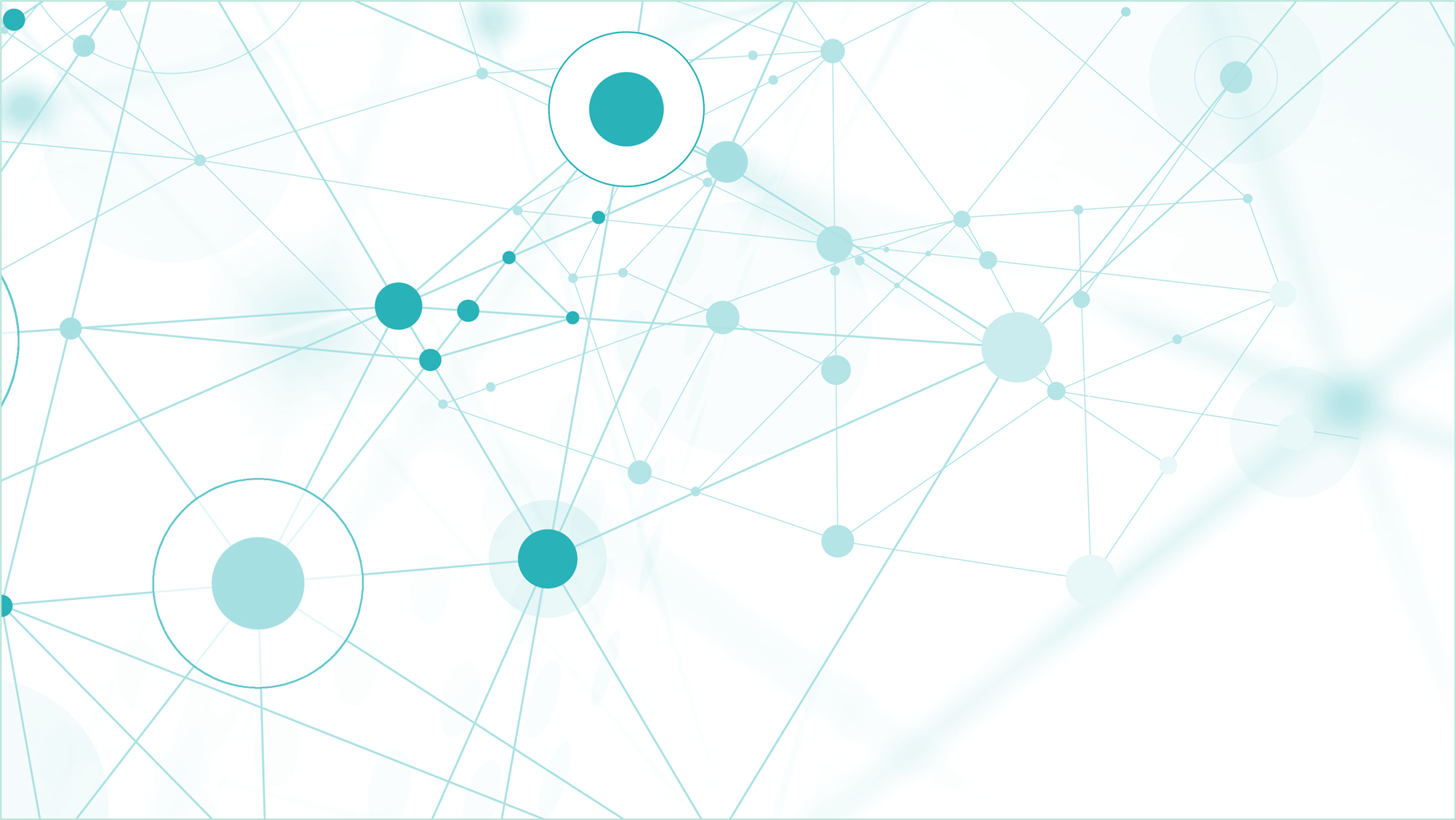 Risultati a colpo d’occhio – Classi quinte - Italiano
(vedi documento «Suggerimenti e spunti per la lettura dei dati INVALSI» 
Figura 1 Distribuzione per categorie - grafico a colonne)
[Speaker Notes: Qual è la distribuzione degli studenti nelle categorie di punteggio?]
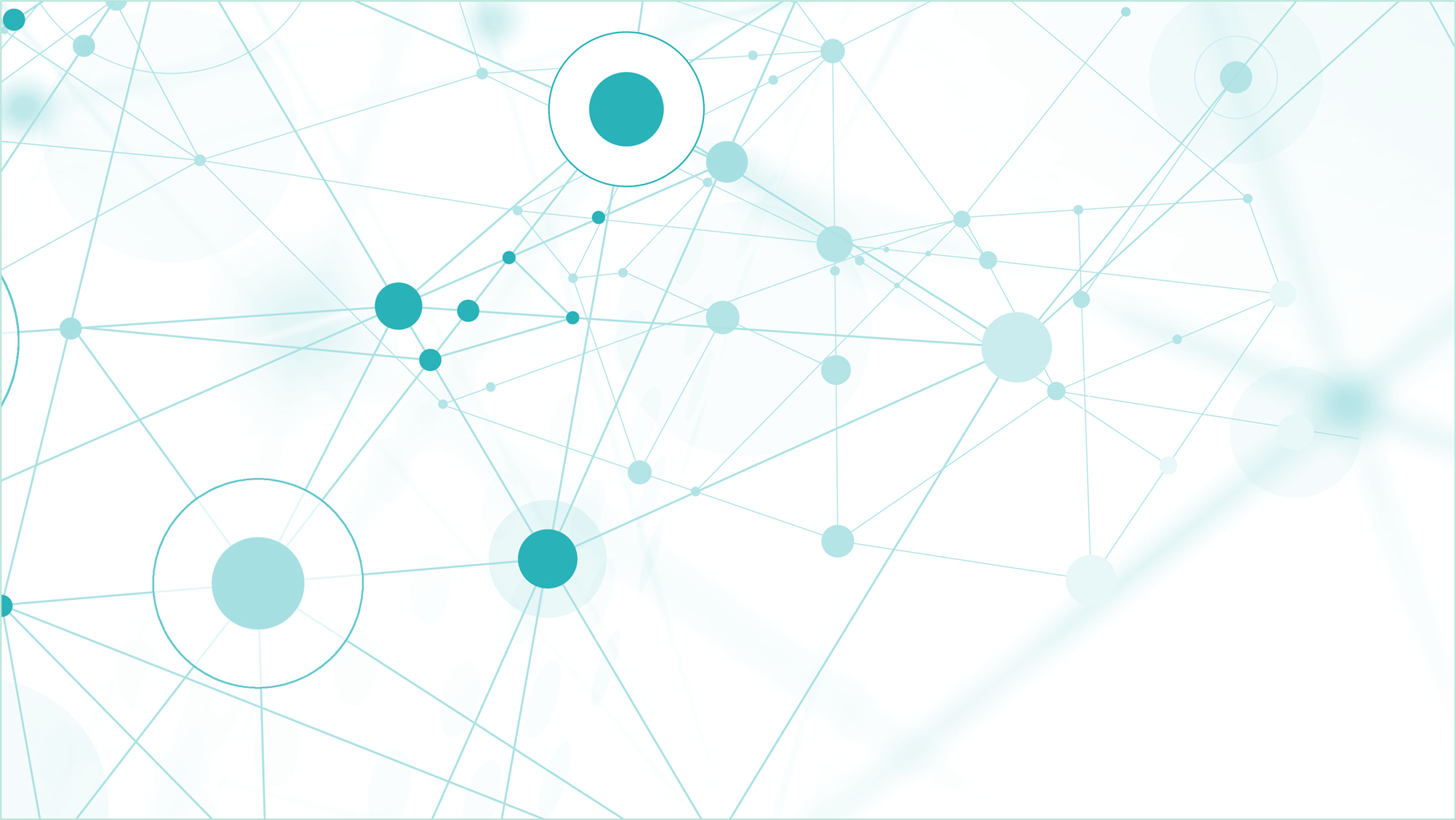 Risultati a colpo d’occhio – Classi quinte - Matematica
(vedi documento «Suggerimenti e spunti per la lettura dei dati INVALSI» 
Figura 1 Distribuzione per categorie - grafico a colonne)
[Speaker Notes: Qual è la distribuzione degli studenti nelle categorie di punteggio?]
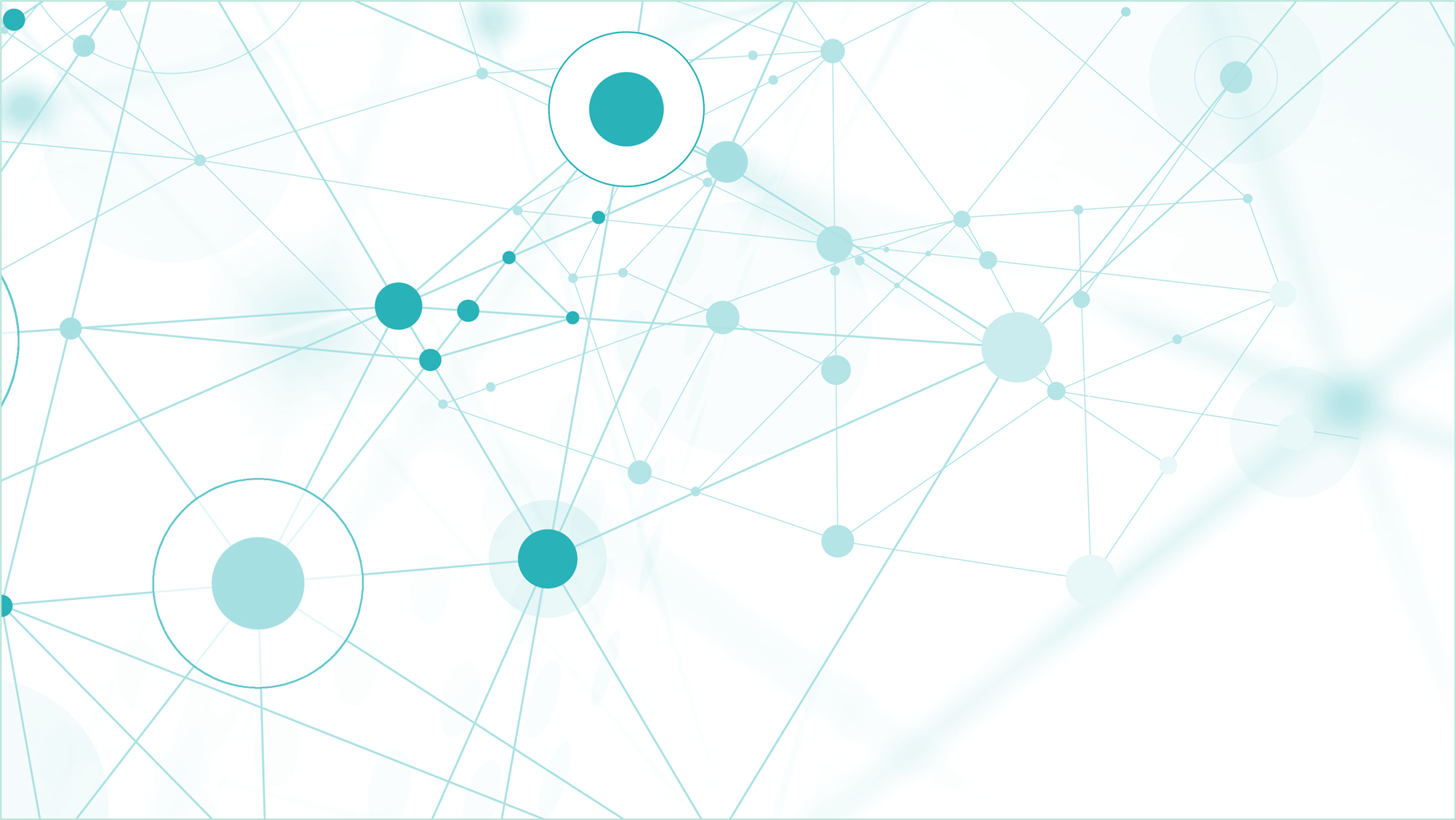 Grafici prova di Italiano – Classi quinte
(vedi Rilevazioni nazionali INVALSI 
Grafici prova di Italiano 
- Risultato complessivo)
[Speaker Notes: Vi sono particolari differenze di punteggio tra le classi nella stessa prova?
Qual è la differenza nei risultati rispetto alle classi/scuole con background familiare simile?]
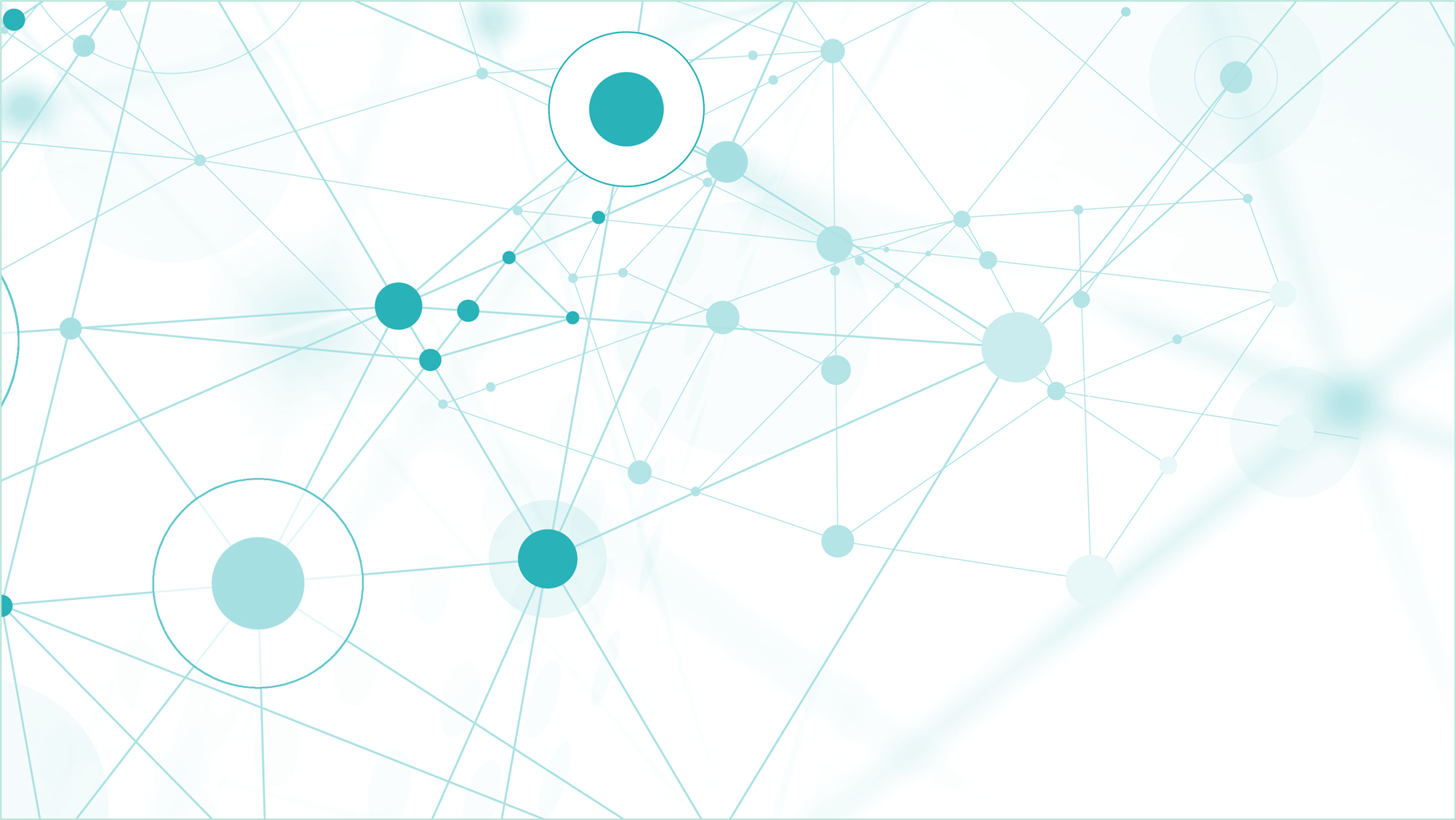 Grafici prova di Matematica – Classi quinte
(vedi Rilevazioni nazionali INVALSI 
Grafici prova di Matematica 
- Risultato complessivo)
[Speaker Notes: Vi sono particolari differenze di punteggio tra le classi nella stessa prova?
Qual è la differenza nei risultati rispetto alle classi/scuole con background familiare simile?]
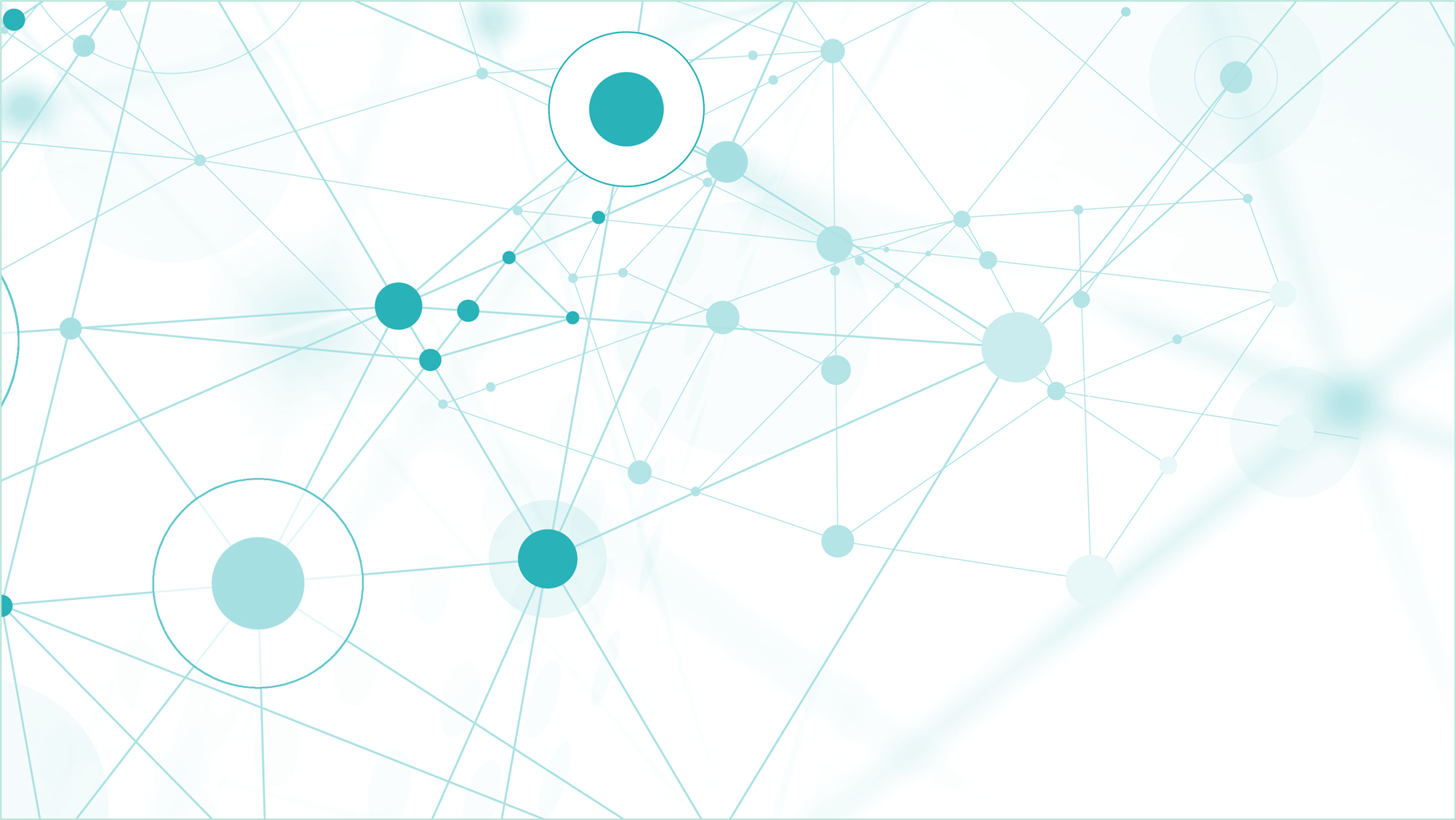 Andamento del punteggio delle prove – Classi quinte
(vedi documento «Suggerimenti e spunti 
per la lettura dei dati INVALSI»
Figura 2 Andamento delle prove negli ultimi anni scolastici: Italiano, Matematica, Inglese Reading, Inglese Listening
- grafico a linee con indicatori )
[Speaker Notes: Qual è l’andamento dei risultati negli ultimi tre anni per le varie prove? Si intravede una tendenza?]
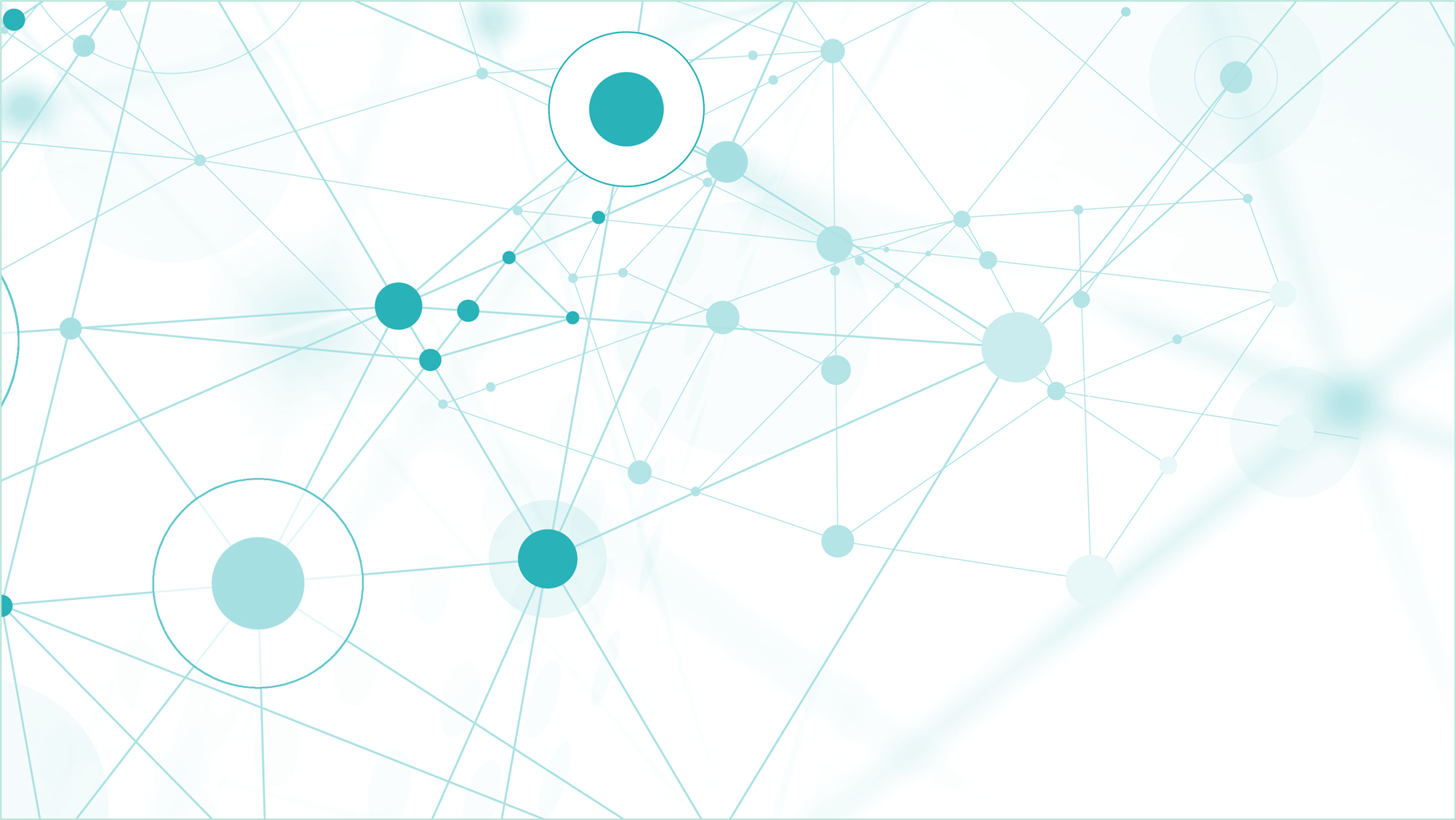 Grafici prova di Italiano – Classi quinte
(vedi Rilevazioni nazionali INVALSI Grafici prova di Italiano 
- Effetto scuola)
[Speaker Notes: Qual è l’effetto scuola rispetto alla provincia di Bolzano, al Nord Est e all’Italia?]
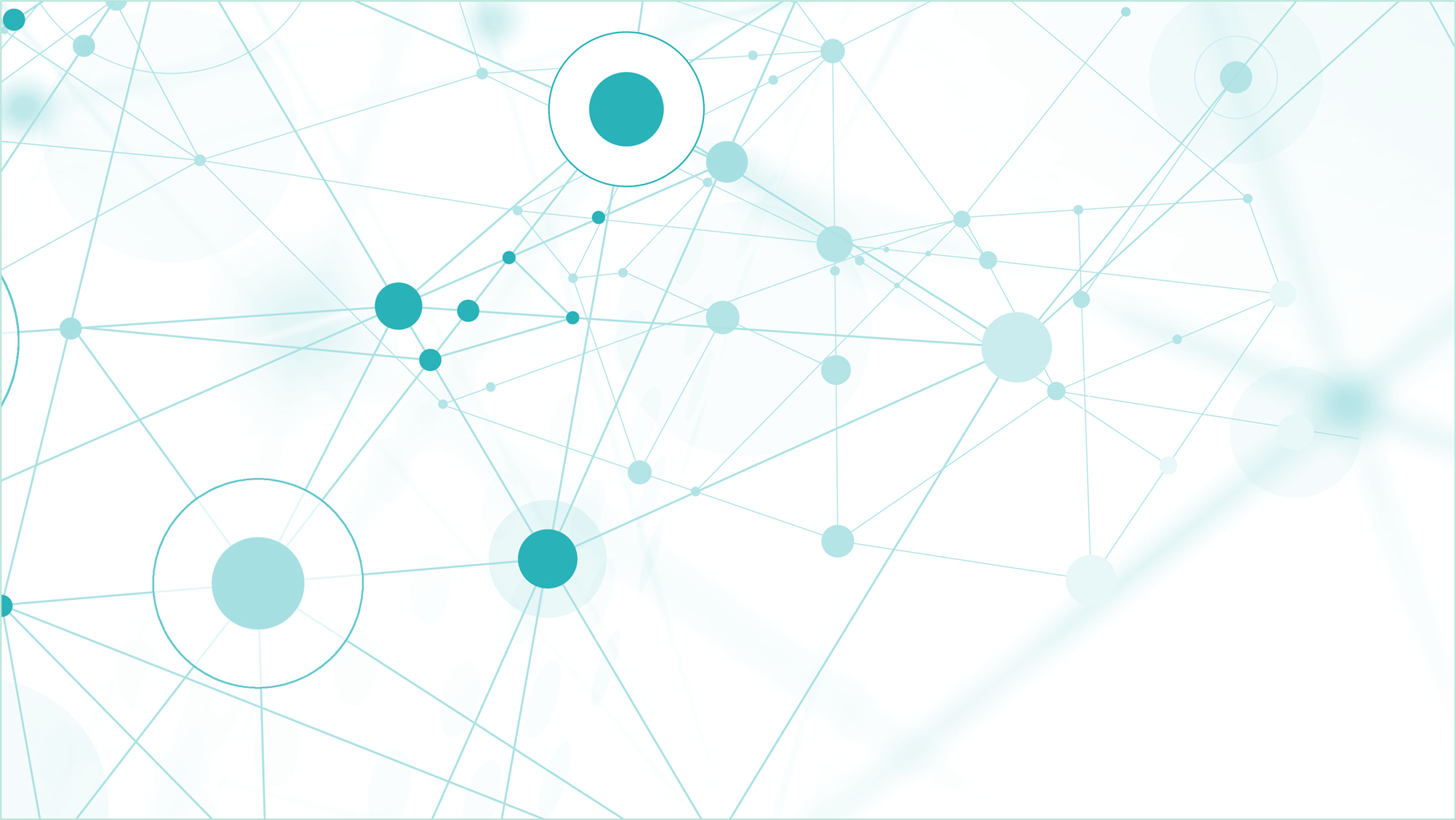 Grafici prova di Matematica – Classi quinte
(vedi Rilevazioni nazionali INVALSI Grafici prova di Matematica 
- Effetto scuola)
[Speaker Notes: Qual è l’effetto scuola rispetto alla provincia di Bolzano, al Nord Est e all’Italia?]
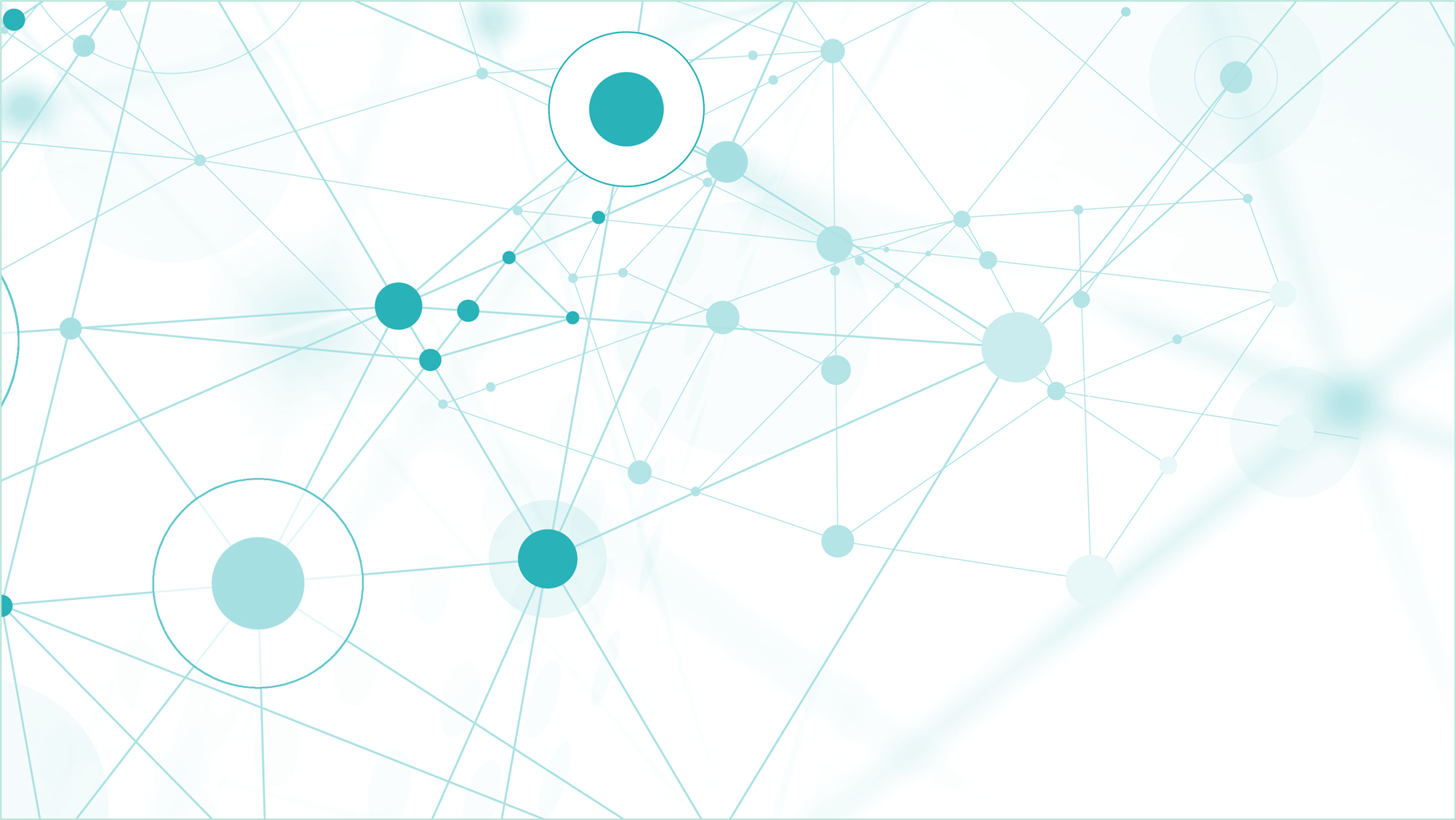 Grafici prova di Italiano/Matematica/Inglese – Classi quinte
(Si consiglia questa slide solo per visualizzare dati particolarmente significativi e/o inattesi)
(vedi Rilevazioni nazionali INVALSI Grafici prova di Italiano/Matematica, Inglese Reading e Listening
- Incidenza della variabilità)
[Speaker Notes: Si riscontra equità tra le classi? La variabilità di punteggio tra classi è inferiore alla variabilità a livello nazionale?]
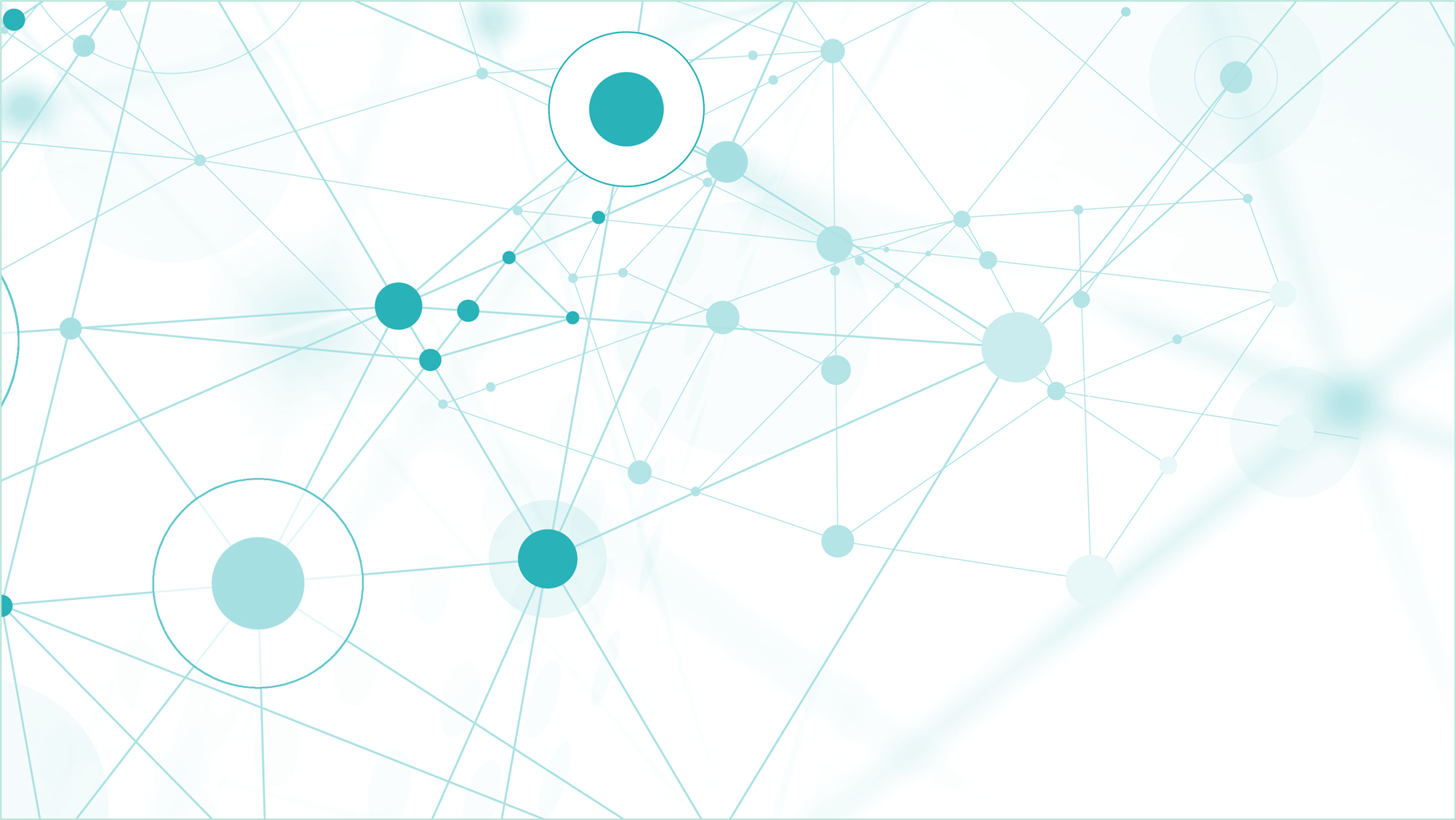 Grazie per l’attenzione
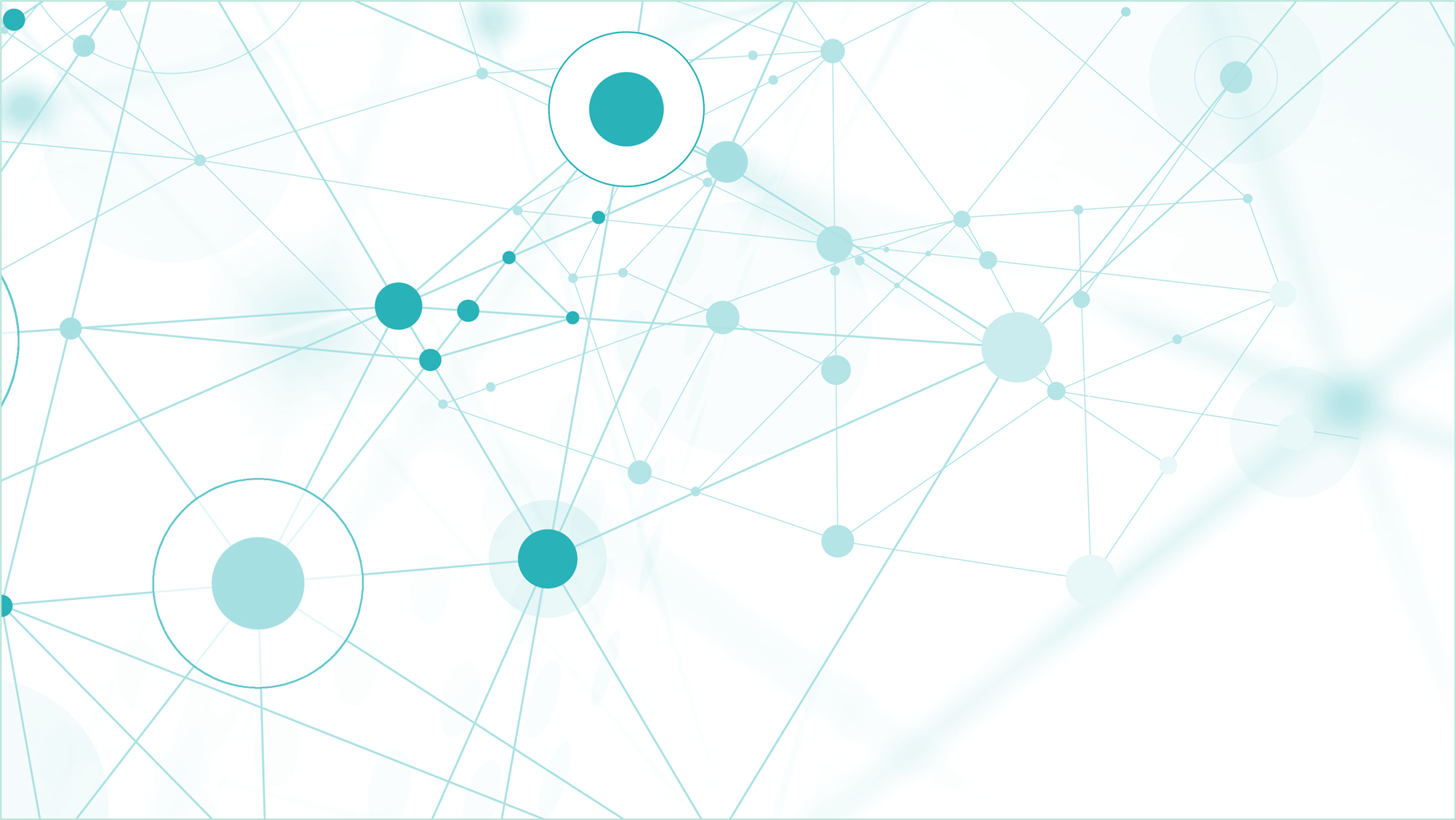